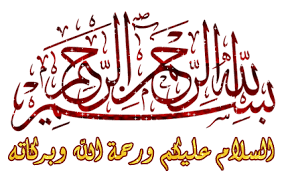 الفصل الثالث: مدخل إلى جودة الخدمة
المبحث الأول: جودة الخدمة 
أولا: مفهوم الخدمة وخصائصها 
ثانيا: مفهوم الجودة في قطاع الخدمات 
المبحث الثاني: أبعاد جودة الخدمة وأهميتها
أولا: أبعاد جودة الخدمة
ثانيا: أهمية جودة الخدمة
 ثالثا: العوامل التي تساعد على تحسين جودة الخدمة
الفصل الثالث: مدخل إلى جودة الخدمة
تعتبر جودة الخدمة من الأساسيات التي تسبق إرضاء الزبائن وفي المقابل فإن رضا الزبائن يؤثر على قرار الشراء المستقبلي للزبون وإدراكه، فإن جودة الخدمة تعتبر شرطا أساسيا لإشباع رغبة الزبون وللاحتفاظ به.
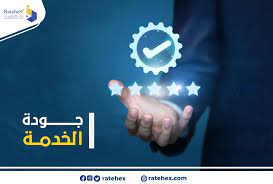 المبحث الأول: جودة خدمة الزبون
1. مفهوم الخدمة
تعرف الخدمة على أنها "أداء محقق من طرف المؤسسة، وتشمل كل نشاط مقدم من طرف إلى طرف آخر بدون تحويل ملكية سلع ملموسة ". 


    كما تعرف على أنها "نشاط أو منفعة مقدمة من طرف إلى طرف آخر، وقد تكون عملية التقديم مرتبطة بمنتج ملموس، في حين المنفعة المنقولة غير ملموسة".
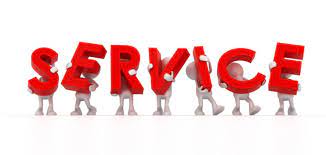 2. خصائص الخدمات
ثانيا: مفهوم الجودة في قطاع الخدمات
تعرف جودة الخدمة على أنها "مقياس لمدى نجاح مستوى الخدمة المقدمة، فهي الفرق بين توقعات الزبائن للخدمة وإدراكهم للأداء الفعلي لها".
  جودة الخدمة هي" نتيجة عملية تقييم يقارن فيها الزبون توقعاته بالخدمة المقدمة له أو التي قدمت له".

  وتعرف جودة الخدمة بأنها "الفرق بين توقعات الزبائن لأداء الخدمة قبل حصولهم عليها وتصوراتهم للخدمة بعد تلقيها ". كما تعرف على أنها" مقارنة شخصية يحكم من خلالها الزبون على الخدمات التي حصل عليها".
المبحث الثاني: أبعاد جودة الخدمة وأهميتها
تعرضت الكثير من الأبحاث في مجال تسويق الخدمات للمكونات أو الأبعاد التي تشتمل عليها جودة الخدمة، إلا أنها لم تتفق فيما بينها حول ماهية تلك الأبعاد.
أولا: أبعاد جودة الخدمة
أولا: أبعاد جودة الخدمة
ثانيا: أهمية جودة الخدمة
ثالثا: العوامل التي تساعد على تحسين جودة الخدمة
شكرا على حسن الإصغاءوالمتابعة